Rimski biskup
Koliko imena papa znate?

Koji vam je najpoznatiji?
Papa…
…vrhovni poglavar katoličke Crkve
…rimski biskup
…saziva ekumenske sabore
…ima vrhovnu učiteljsku vlast u Crkvi
Sv. Petar – 1. PAPA
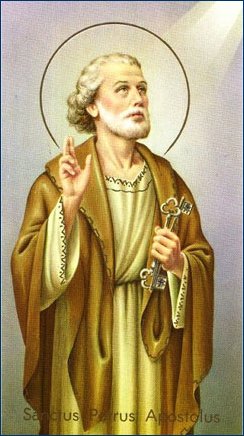 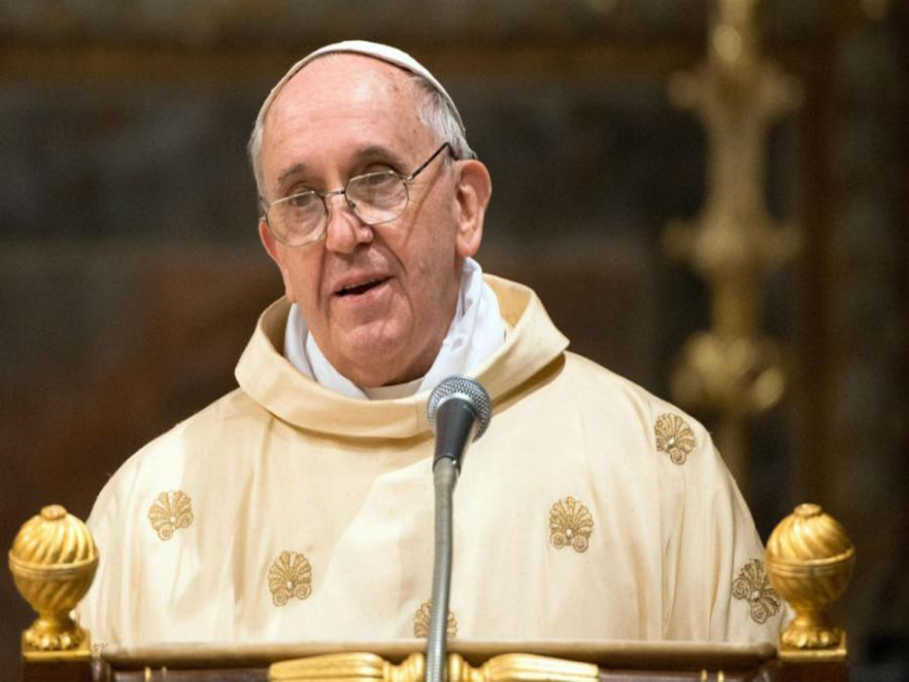 Franjo – 266. PAPA
266.
266.
266.
266.
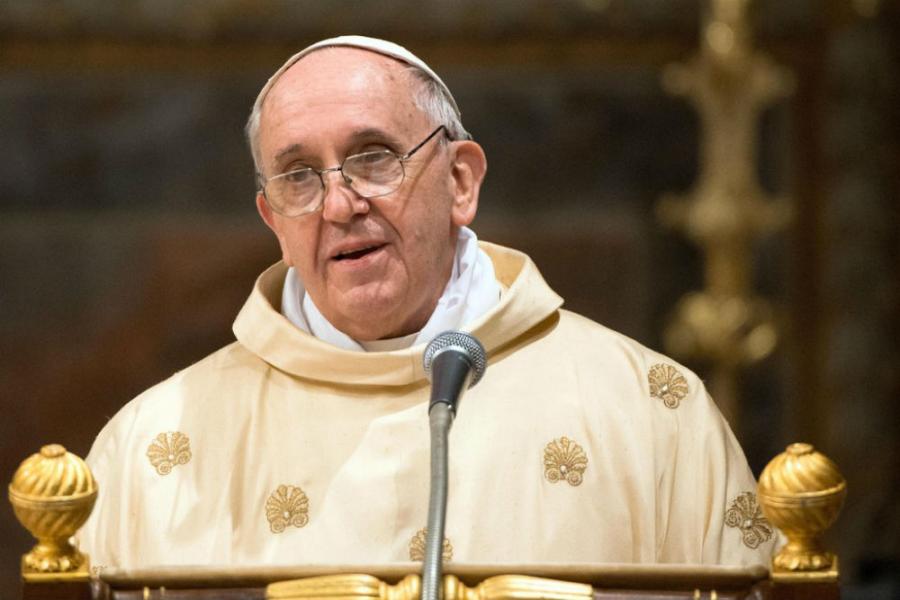 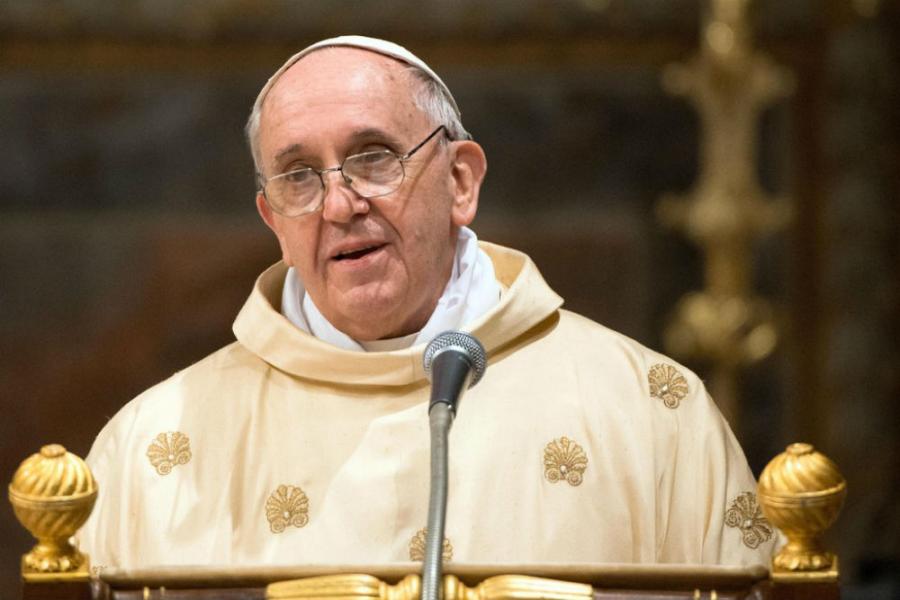 Papa Franjo
Jorge Mario Bergoglio
Rođen je 1936. g. u Argentini
Bio je nadbiskup i kardinal u gradu Buenos Airesu.
Za poglavara katoličke Crkve izabran je 13. 3. 2013. g.
Zanimljivosti o papi…
Papa Franjo je poznat kao izrazito skromna osoba
Kao kardinal nije živio u raskošnoj rezidenciji nego je živio u malenom stanu u Buenos Airesu, a umjesto službenog koristio je javni prijevoz.
Po dolasku na papinsko mjesto nije nosio uobičajeni zlatni križ nego željezni.
Zanimljivosti o papi…
U prvom obraćanju javnost je pozdravio s "Dobra večer" (Bona sera) umjesto uobičajenog katoličkog pozdrava (Hvaljen Isus).
Poznat je i kao veliki ljubitelj nogometa i navijač argentinskog kluba San Lorenzo, kojeg su osnovali isusovci.
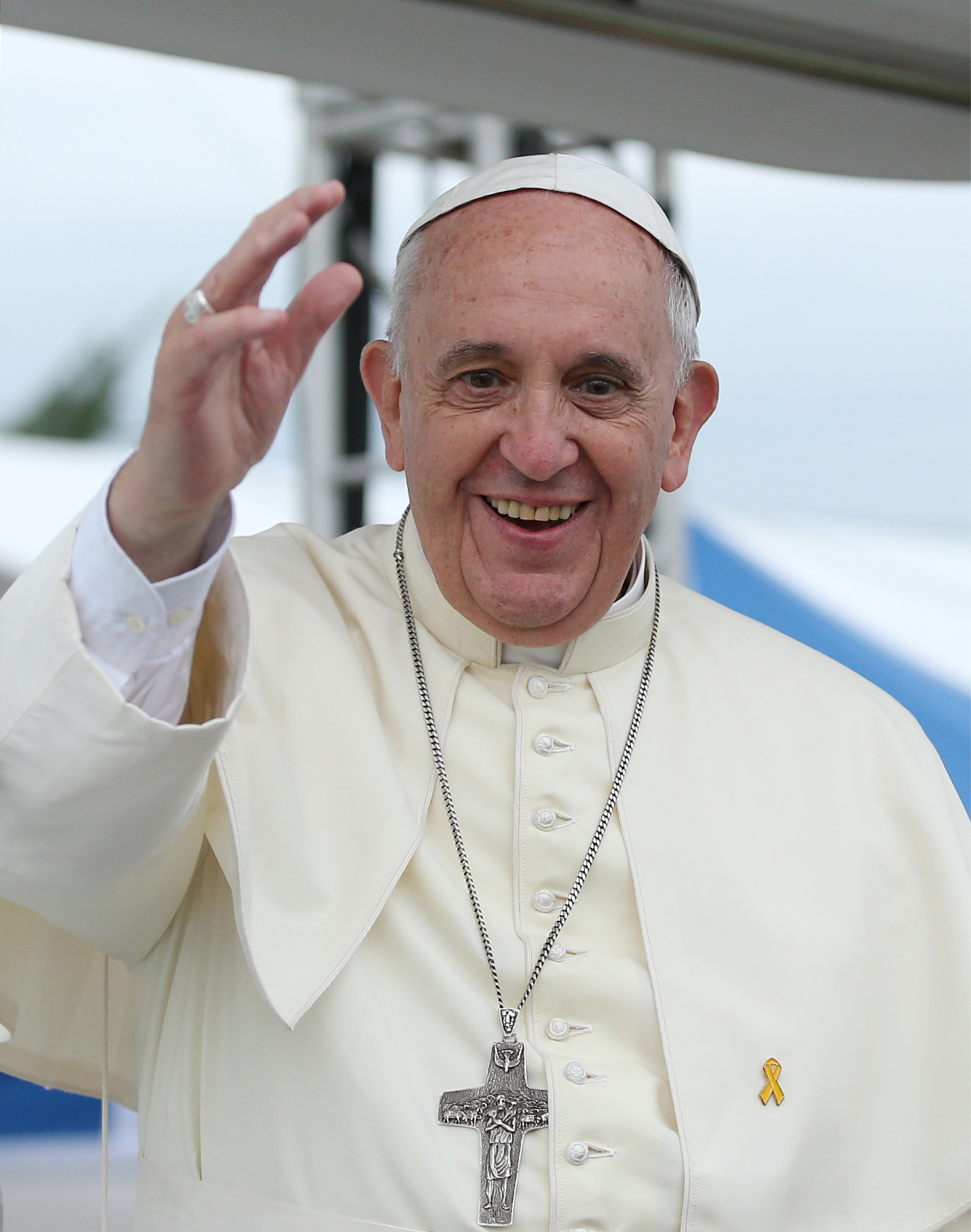 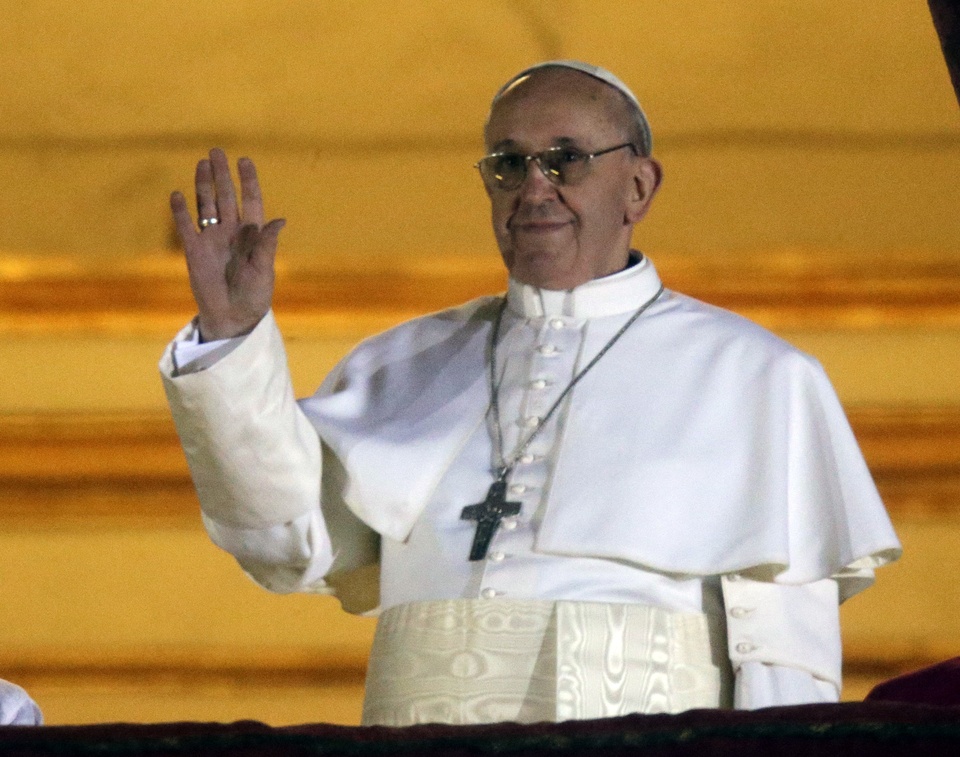 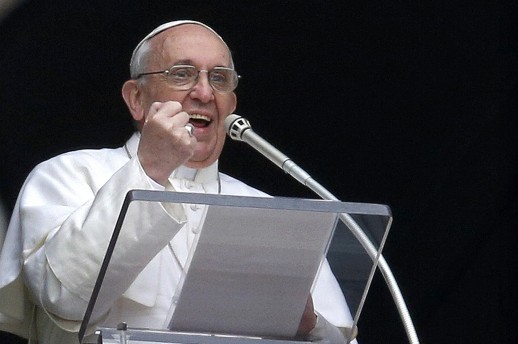 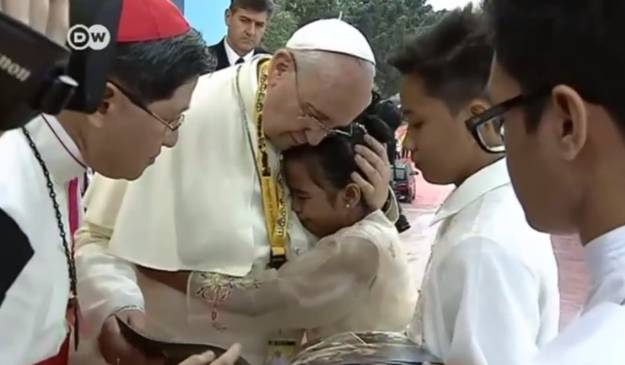 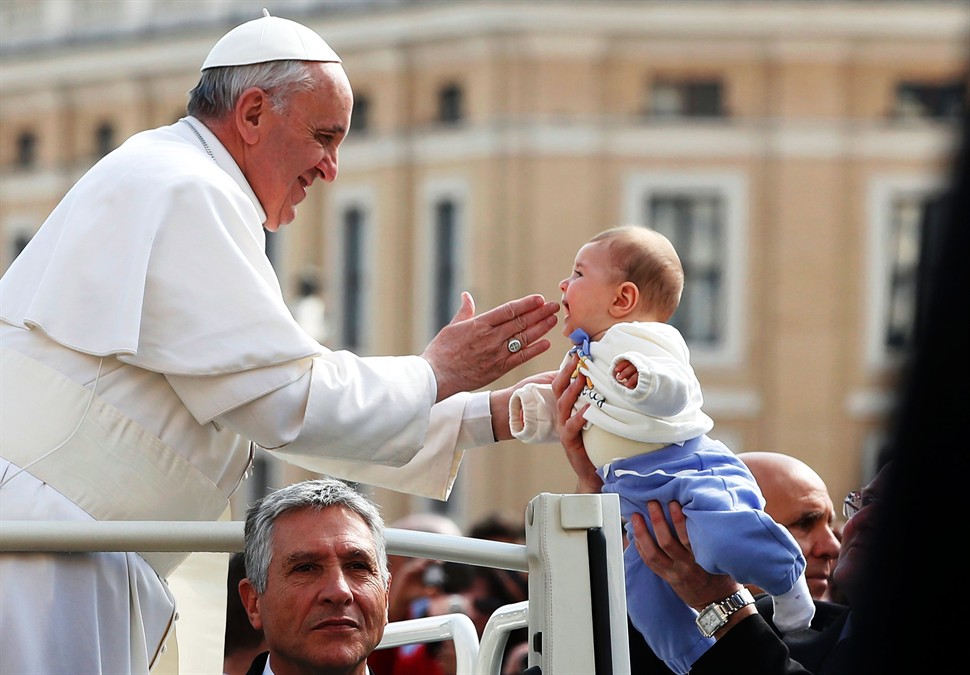 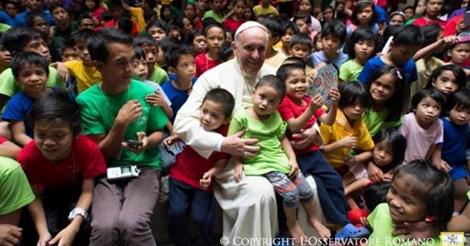 Konklave
lat. conclave – soba koja se može zaključati
Vatikan
Najmanja neovisna država na svijetu
Površina 0,44 km 2
1000 stanovnika
Službeni jezik - latinski
Bazilika sv. Petra
Trg sv. Petra
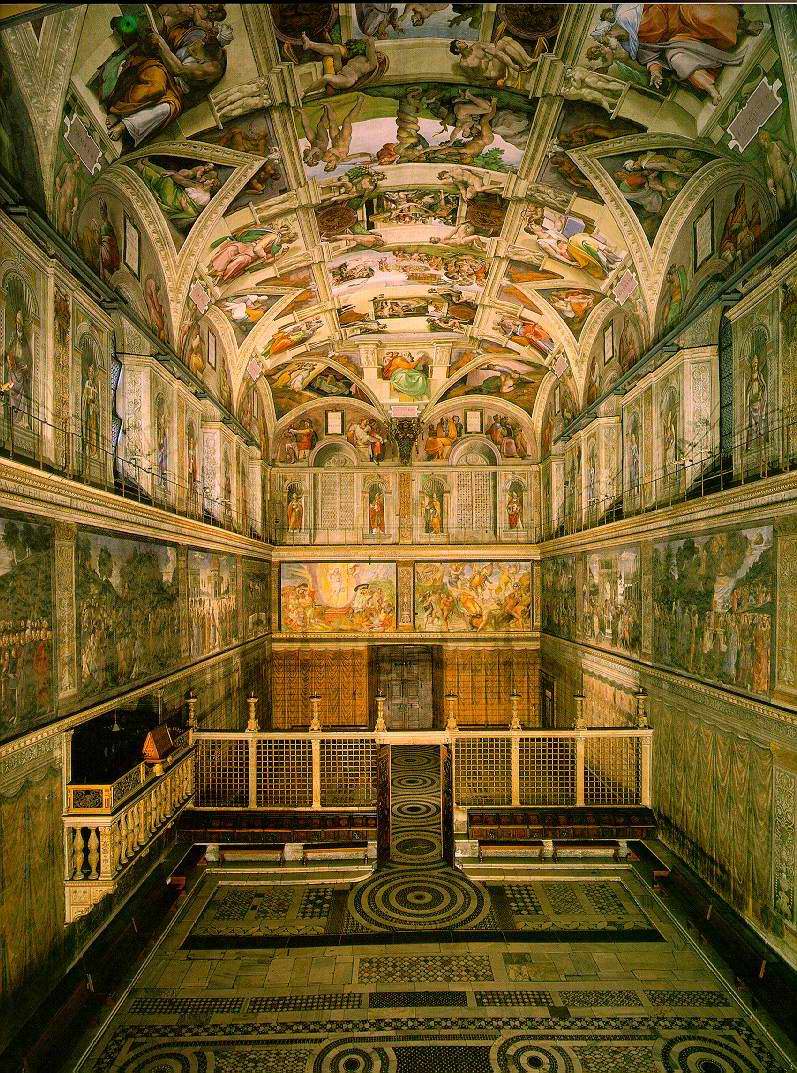 Sikstinskakapela
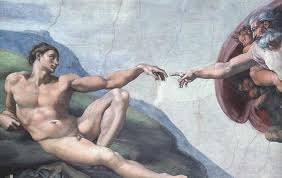 Radna bilježnica
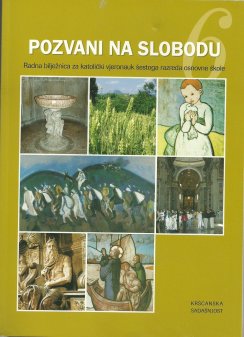 Str. 78. i 79.